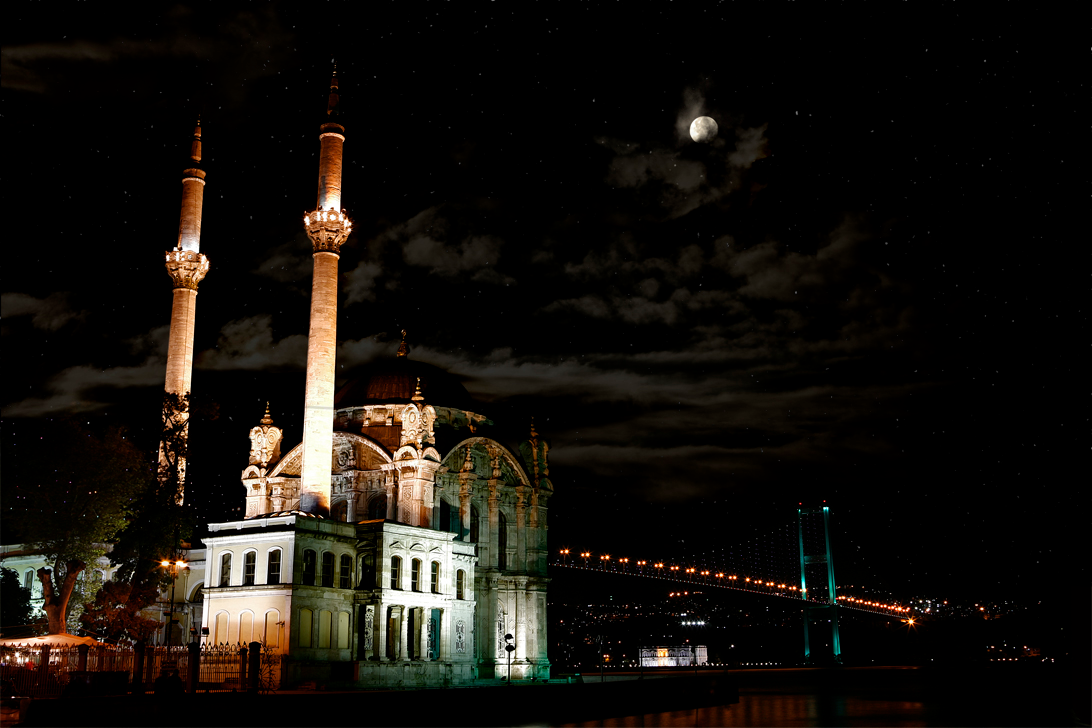 استخدام التقنية في طلب العلم الشرعي
المدربفيصل حاكم الشمري
مرحبا بكم تعارف
السيرة الذاتية
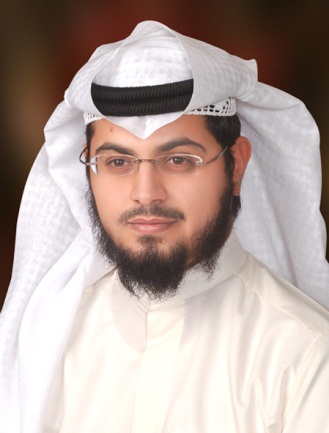 الاسم: فيصل حاكم محسن الهمزاني الشمري
المؤهلات :
بكالوريوس علوم حاسب آلي جامعة الملك فيصل
ماجستير تقنيات التعليم جامعة الملك سعود
أعمل حاليا في جامعة المجمعة
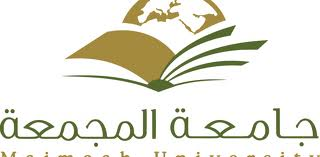 الخبرات
درست على عدد من المشايخ وتخرجت من حلقات التحفيظ
المشرف العام على موقع المفتش الالكتروني للبرمجيات والدعم الفني
الحصول على عدد من دورات إدارة المشاريع الاحترافية 
مدربا متعمد من مركز lim  من البريطاني
تقديم عدد من الحلقات الإعلامية في عدد من القنوات 
مدرب في المركز الوطني للتعلم الالكتروني بالرياض
تقديم عدد من الدورات في مجال التقنية 
أعمل حالياً في عمادة التعليم الالكتروني مديراً للتدريب والتطوير
لماذا أنت هنا ؟
الدورة ستكون على المحاور التالية :
أهمية طلب العلم في هذا العصر ودمجه في كافة البيئات الدعوية
مقدمة عن تطور التقنية المذهل ..!
واجبنا تجاه التقنية ...الرفض أم القبول ؟؟ نقاش
كيف نبدأ ..؟
نصائح  تقنية قبل البداية ؟
برامج المكتبات  Islamic library 
برامج السحابة الالكترونية  I cloud Computing
أهمية طلب العلم ..؟؟
وضع الشباب ...
وضع الأسر...
وضع الجهلة ...
وهذا يتطلب :
البحث العلمي ...
سعة الأفق ... واختيار المراجع الآساسية 
الدعوة تسع الجميع ...
التقنية ...إلى أين ...
شاهد ,,,
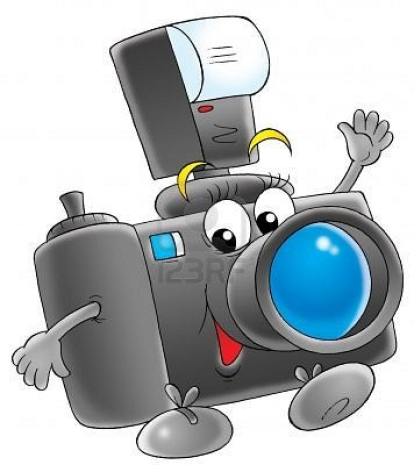 هل نحن مع التقنية ..؟
كيف نبدأ..؟
البريد الالكتروني
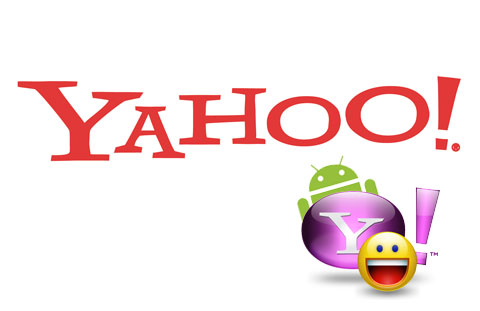 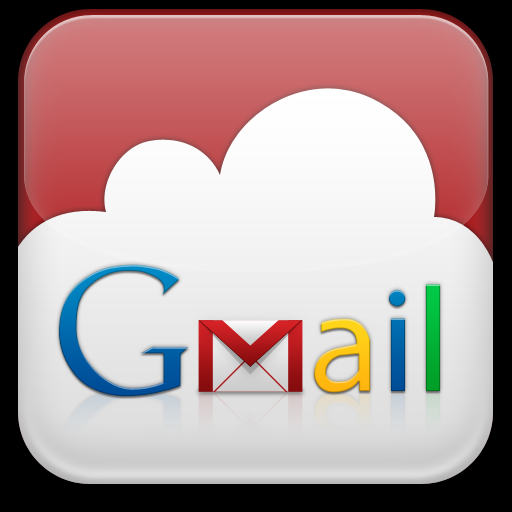 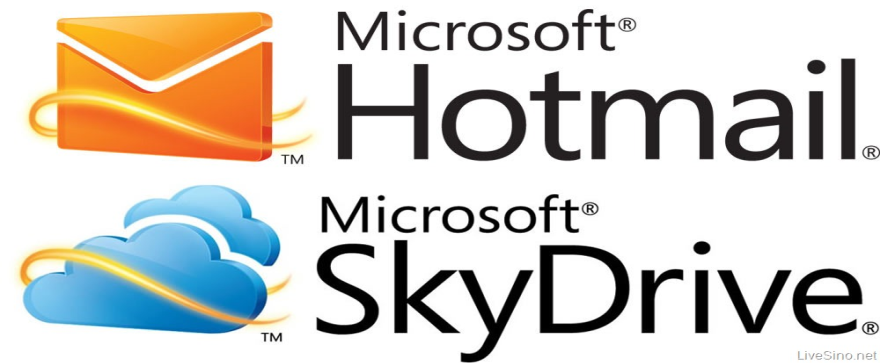 نصائح
خصوصية البريد الالكتروني Gmail –Yahoo 
اختر متصفح أمن 
مكافح فيروسات 
بيانات لا تنشرها 
احرص على كل جديد التقنية
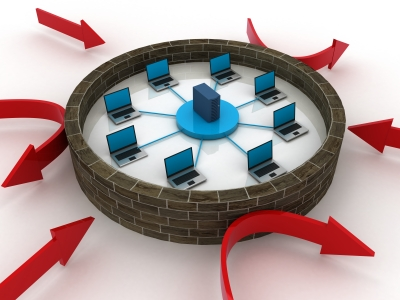 برامج البحث الشامل ..
المكتبة الشاملة وفيها ما يلي :
بحث عام أنواعه الثلاثة
بحث داخل النص المبحوث
بحث في القران الكريم
تعليق عاجل
اختيار كتاب
التفسير وعلومه
استيراد كتب وأين مكانها
تعديل على المكتبات 
شاشة المؤلفين
نسخ النص
غرفة التحكم 
علامة مرجعية 
بطاقة الكتاب
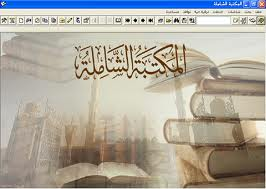 برامج السحابة الالكترونية
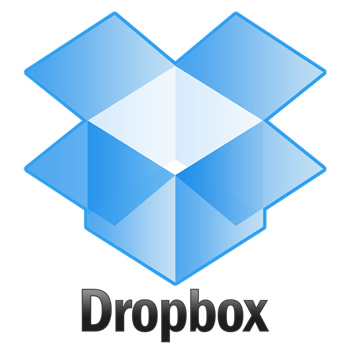 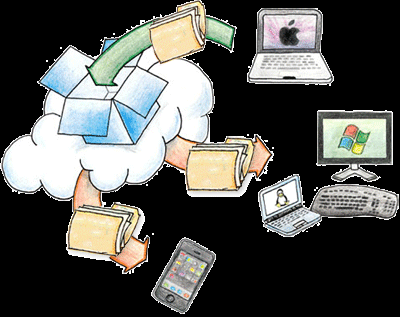 غوغل المستندات
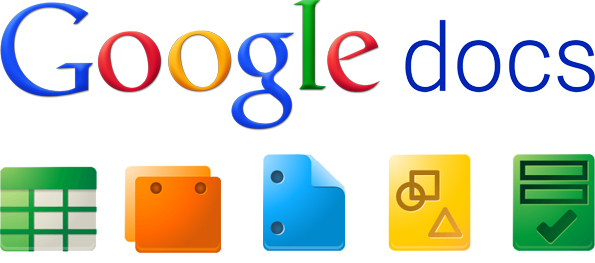 DocJax
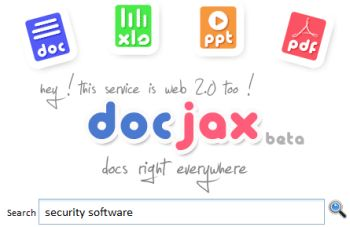 مواقع البحث
الموسوعة  الشاملة على الانترنت
http://www.islamport.com/

 المكتبة الاسلامية 
http://www.islamweb.net/newlibrary/index.php

الدرر السنية :
http://www.dorar.net/enc
مواقع البحث
صيد الفوائد (مكتبة)
http://www.saaid.net/book/index.php

مكتبة المشكاة 
http://www.almeshkat.net/books/index.php
البحث المتقدم في غوغل
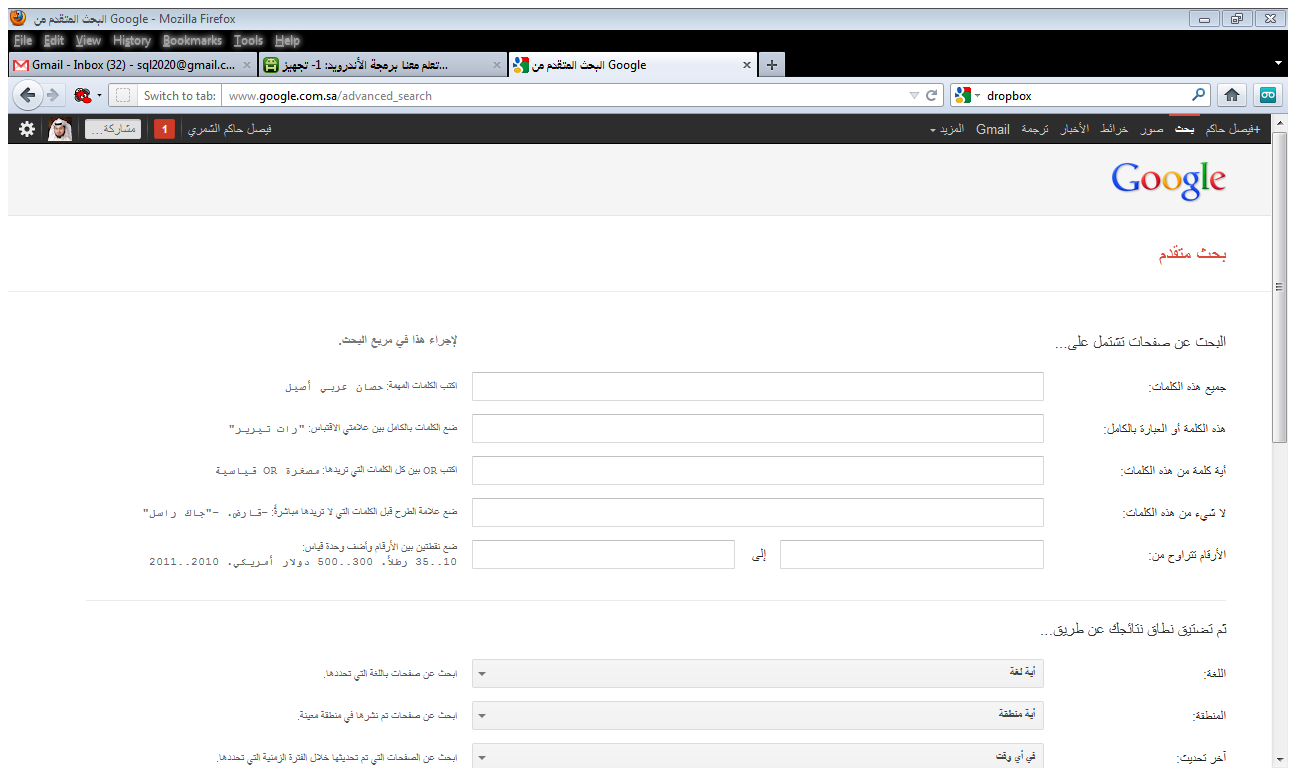 http://www.google.com.sa/advanced_search
متابعات خارجية
عبر الفيس بوك هناك مجموعات تهتم بتحصيل الفوائد
عبر تويتر هناك متابعة متخصصة للاختصاصات 
هناك الهواتف الذكية وما توفره المتاجر من المكتبات
أشكركم على الحضور
أشكر عمادة ...
ملاحظاتكم ... مهمة
بامكانكم إعادة الدورة
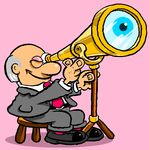 شكرا لكم
السؤال عبر توتير
0569226396
@faisal_hakem